МЕДИЦИНСКИ УНИВЕРСИТЕТ – ПЛЕВЕН
	ФАКУЛТЕТ „ОБЩЕСТВЕНО ЗДРАВЕ“
     ЦЕНТЪР ЗА ДИСТАНЦИОННО ОБУЧЕНИЕ
ЛЕКЦИЯ №3
ХРАНЕНЕ И ФИЗИЧЕСКА АКТИВНОСТ КАТО ЕЛЕМЕНТИ НА ПРОМОЦИЯТА НА ЗДРАВЕТО
Доц. д-р Стела Георгиева, дм
Катедра „Общественоздравни науки“
Физическо възпитание и спорт като елемент на промоцията на здравето в училище
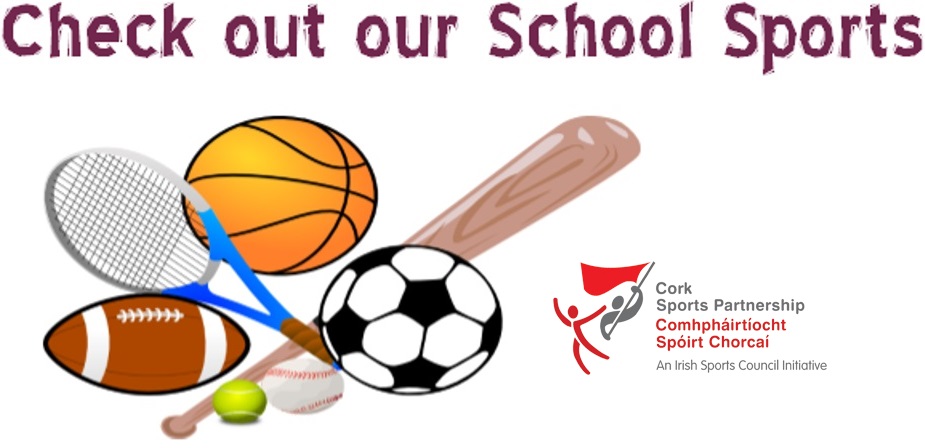 Училището трябва да бъде привлекателно място за учене, работа и прекарване на свободното време
Физическа активност
Физическата активност има ключово значение с краткосрочни и дългосрочни ефекти върху физическото и психическото здраве. 
Ограничена физическа активност 
увеличава риска за преждевременна смърт и заболявания понижаващи качеството на живот 2,5 – 4 пъти
свързва се със затлъстяването и неговите негативни последици
Физическа активност
Адекватна физическа активност 
протективен и лечебен ефект при хронични заболявания - мускулоскелетни, сърдечни заболявания
отслабва интензитета на други рискови фактори - намалява тютюнопушенето и алкохолната консумация, намалява обилното и нерационално хранене
намалява агресията и депресията сред подрастващите. 
по-добри антропометрични и функционални характеристики
системните занимания със спорт изграждат дисциплина, която подобрява способностите за учене и академичното представяне на учениците.
Физическа активност
Като ниво на физическата активност на гражданите България е на последно място сред страните от ЕС, с едва 3 % редовно практикуващи спорт и 58% никога не участващи в спортни дейности (Eurobarometar). 
46 % заявяват, че по местоживеене не им се предоставят достатъчно възможности за спорт и двигателна активност. По този показател България се нарежда също на последно място сред страните членки на ЕС. 
Наблюдава се тенденция за увеличаване броя на хората с наднормено тегло. Почти половината от българите са с наднормено тегло (49,5%).
Физическа активност
Национална стратегия за развитие на физическото възпитание и спорта в Република България 2012 – 2022 г.

СТРАТЕГИЧЕСКА ЦЕЛ 
Обединяване на усилията на всички държавни, обществени, неправителствени и частни организации за утвърждаване на физическото възпитание, спорта и социалния туризъм като средство за подобряване на здравето и физическата годност на населението, както и издигане на спортния престиж на нацията на световно ниво.
Физическа активност
ОПЕРАТИВНИ ЦЕЛИ 
1. Насърчаване практикуването на физически упражнения и спорт от всички граждани без значение на социалния им статус, пол, възраст, етнически произход, вероизповедание и др. 
2. Развитие на детско-юношеския спорт и на спорта за високи постижения. 
3. Изграждане и модернизация на спортни обекти и съоръжения и на обекти за социален туризъм.
Физическа активност
Детството и юношеството са ключови периоди за целенасочено обучение във физическа активност, като установените навици остават устойчиви и в активната възраст. 
Цел на физическото възпитание - да създаде на учениците нужните им умения, знания и мотивация да бъдат физически активни не само през училищния период, но и през целия си живот.
Физическа активност
Приоритет 2 на програмата 
Двигателна активност и спорт в образователната система

Предвидени действия
Разширяване на обхвата от организационни форми за занимания с физически упражнения и спорт, като средство за привличане на децата за участие в учебни занимания и завършване на образование 
Увеличаване на ресурсите на държавата, общините и неправителствените организации за стимулиране на извънкласните спортни и туристически занимания
Физическа активност
Увеличаване на минималните диференцирани размери на паричните средства за физическо възпитание и спорт, които се осигуряват от държавния бюджет и бюджетите на общините 
Осъществяване на контрол по отношение на нормативните изисквания за квалификацията и образователния ценз на спортно-педагогическите кадри в училищата
Оптимизиране на условията за осъществяване на специална закрила за деца с изявени дарби в областта на спорта за учащи
Физическа активност
Координиране на подготовката, организацията и провеждането на ученическите игри за учениците от общообразователните и специалните училища
Подпомагане реализирането на дейности, свързани с адаптираната двигателна активност и адаптирания спорт за децата със специални двигателни потребности
Разработване на механизми за стимулиране на спортните специалисти в детските градини, училищата, висшите училища, спортните организации и тези занимаващи се с адаптираната двигателна активност и адаптирания спорт за децата със специални двигателни потребности
Физическа активност
Ролята на училището за разработване на специални програми, условия и ресурси за спорт е от голямо значение. Училищната политика за физическа активност на учениците и персонала трябва да е насочена към:
Идентифициране на бариерите за участие 
Предлагане на разнообразие от активности 
Предлагане на дейности, насочени към групи със специфични потребности (момичетата, персонала, лица с хронични заболявания) 
Икономическа достъпност
Физическа активност
Поддържане на базата за спорт
Приобщаване на родителите към идеята за по-голяма физическа активност на децата 
Стимулиране на обществото да промени общоприетите норми на физическа активност
Физическа активност
СЗО препоръчва 60 минути дневно средна до интензивна физическа активност - свободни игри за малките деца и групови или индивидуални спортни дейности при подрастващите. 
Установено е, че тези стандарти не се спазват и недостатъчната физическа активност е характерна за всички възрастови групи в училищна възраст. В същото време се надхвърлят препоръчваните 1-2 часа прекарване пред телевизор и компютър.
Национална програма за младежта 2016 - 2020
Програма „Развитие спорта на учащите“
Програма „Спорт з деца в риск“
Програма „Научи се да плуваш“
Програма „Децата и спортния клуб“
Програма „Развитие на спорта за високи постижения“
Физическа активност
Нагласата и желанието за занимание със спорт са възрастово и полово обусловени. 
Момичетата са по-малко склонни към физическа активност и с израстването им тази тенденция се засилва. Във възрастовата група 15-18 г., около една трета от момчетата и над 60% от момичетата не се занимават с физически упражнения или това се случва инцидентно. Това показва необходимост от целенасочени усилия момичетата да бъдат привлечени с атрактивни за тях спортни занимания.
Храненето като елемент на промоцията на здравето в училище
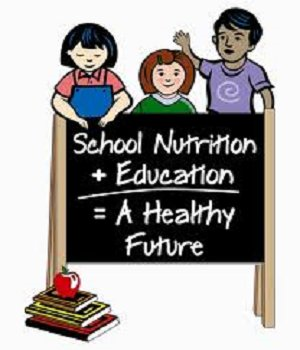 Училището трябва да бъде привлекателно място за учене, работа и прекарване на свободното време
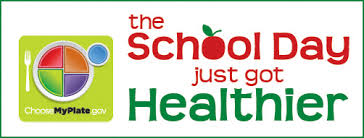 Храненето на децата като споделена отговорност
Всеки, който се грижи за децата, играе важна роля за осигуряването им с адекватно и здравословно хранене , както и за изграждане на здравословни хранителни навици у тях, което е от особена важност за създаване на здравословен модел на хранене в зряла възраст.
Храненето на децата като споделена отговорност
България се нарежда сред първите шест места в Европа по наднормено тегло и затлъстяване
	2010 - 2011 г. – 30,6% - наднормено тегло
			      13,6% - затлъстяване
	1998 г. – 23,3% - наднормено тегло
		       7,2% - затлъстяване
Национално представително проучване на храненето на учениците в България (2010-2011 год.), проведено от НЦОЗА и Катедра Педиатрия, МУ - София:
Сред всички проучвани ученици:
консумиране един и повече от един път на ден: сладкарски изделия (торти, сладкиши, баклави) - 20,4%; чипс и други видове снакс 12,8%;  тестени изделия (пици, мекици, банички и др.) – 32,3%, безалкохолни напитки, съдържащи захар - 20%, енергийни напитки - 7% . 
консумиране по-рядко от един път в месеца: риба - 18% от учениците, пресни плодове и зеленчуци - 5,6%.
Национално представително проучване на храненето на учениците в България (2010-2011 год.), проведено от НЦОЗА и Катедра Педиатрия, МУ - София:
Сред учениците с наднормено тегло:
консумиране повече от един път на ден: тестени изделия и картофен чипс - 25 % и безалкохолни напитки, съдържащи захар - 57,3 %.
ниска консумация на пресни плодове и зеленчуци - 34 %, а при 32 % и на пълнозърнест хляб.
През последните години се появи нов проблем - честа консумация на енергийни напитки. 
Сериозен проблем са и нарушенията в хранителното поведение- анорексия и булимия.
Принципи на рационалното хранене
С храната трябва да се доставя оптимално количество енергия, необходима за поддържане на жизнените процеси, обновяване на тъканите, а при младите организми и за растеж. Енергийните нужди са тясно съобразени с възрастта: 
	7-10 г. - 75 kkal/kg (1950), 11-14 г. - 58 kkal/kg (2380), 15-18 г. - 45 kkal/kg (2430)
Необходимата на организма енергия трябва да се доставя от основните хранителни вещества – белтъчини, мазнини и въглехидрати в правилно балансирано съотношение
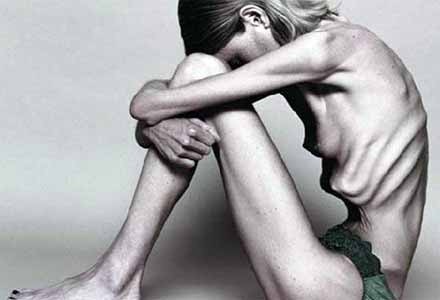 Разстройства на хранителното поведение
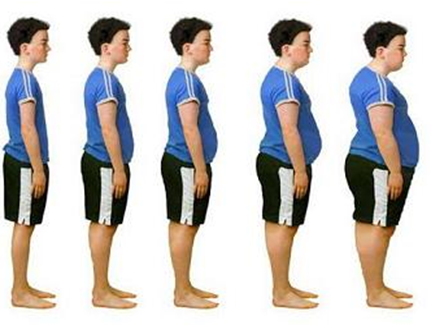 Принципи на рационалното хранене
Хранителните продукти трябва да съдържат незаменими хранителни съставки
Белтъчини:  функции – градивна, енергийна 
видове - заменими и незаменими /есенциални/ АК – източник са продукти от животински произход
Мазнини: функции – енергиен източник, енергиен резерв, топло-изолатор, транспорт на мастно-разтворими витамини 
видове – ненаситени, наситени, трансмазнини
Въглехидрати: функции – енергиен източник
видове – монозахариди и полизахариди /скорбяла и гликоген/
Принципи на рационалното хранене
С храната да се доставят оптимално количество макроелементи (C, N, H, O, Na, K, Ca) и микроелементи (Fe, I, F, Zn, Mg, Se).
С храната да се доставя оптимално количество витамини, задоволяващо ежедневните нужди (Vit D и Vit K не се доставят чрез храната).
Храната трябва да съдържа баластни вещества (подобряват моториката на червата, създават чувство за ситост, намаляват холестерола).
С храната и чрез допълнителен прием трябва да се задоволяват ежедневните нужди от вода.
Хранителна пирамида
Хранителна пирамида
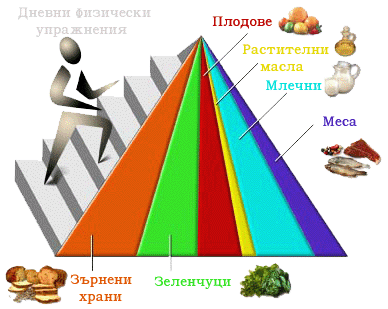 Ивиците на хранителната пирамида са по-широки в долната част и по-тесни в горната част. Това изразява идеята, че не всички храни в рамките на тази група са със една и съща стойност. Например, пилешко и говеждо месо, попадат в една и съща група, но  имат различни хранителни стойности калоричност.
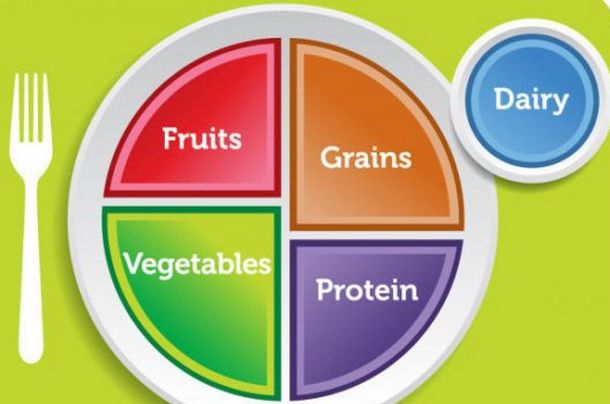 Критерии за здравословен прием на зърнени храни и картофи при деца
ежедневно включване - сутрешна закуска, обяд и вечеря (когато се предлага), на поне един представител от групата на зърнените храни (хляб, хлебни, макаронени, тестени изделия, ориз, жито, овесени ядки, елда, просо, царевица) и/или картофи; 
включване на пълнозърнести продукти най-малко в четири хранителни приема седмично при целодневно хранене и два пъти седмично при наличие само на обедно хранене в училище.
Критерии за здравословен прием на зеленчуци и плодове при деца
Децата трябва да приемат зеленчуци и плодове няколко пъти дневно, по възможност при всяко хранене; 
Препоръчително е зеленчуците и плодовете да са според сезона; 

Количеството на зеленчуците и плодовете в дневното меню трябва да е най-малко общо 400 грама.
Критерии за здравословен прием на мляко и млечни продукти при деца
ежедневно включване в менюто на мляко и млечни продукти – сирене, кашкавал, извара с намалена масленост; 
кисело мляко като компонент на закуска, подкрепителна закуска и включено в ястия и десерти, 
прясно мляко като напитка или като компонент в пюрета, супи и десерти.
Критерии за здравословен прием на месо и месни продукти при деца
препоръчителна е консумацията на постни меса (без видими тлъстини) - Месата от птици са за предпочитане - без кожа; 

месни продукти и колбаси с намалено съдържание на мазнини и сол (постна шунка, филе) и др., включени в подкрепителни закуски
Критерии за здравословен прием на риба, яйца, бобови, ядки при деца
При децата се препоръчва консумация на риба- поне веднъж седмично. Риба се предлага също като рибена чорба и като компонент на сандвичи и салати. 
Препоръчително е в менюто на децата да се осигуряват поне 4-5 яйца седмично; 
Бобовите храни трябва да имат добро присъствие в менюто на децата - няколко пъти седмично; 
Ядки - сурови, несолени (орехи, бадеми) средно 20-30 грама дневно.
Препоръки за оптимизиране храненето на учениците
Обучение на учениците по здравословно хранене; 
Организирано хранене със субсидии от държавата; 
Грижа на обществото – семейство, училище, медии – учениците подражават на авторитети; 
Въвеждане на медицински контрол върху храненето и хранителното поведение; 
 Възпитаване на хранителни навици от ранна възраст; 
Преференции от страна на държавата към фирмите, които произвеждат храни за ученици и снабдяват ученическите бюфети и столове с достъпни здравослони храни .
Кампании за здравослоно хранене
Европейски ден за здравословно хранене и готвене с деца  - част от широка кампания на ЕК за борба срещу затлъстяването чрез насърчаване на гражданите на ЕС да изберат и предпочетат балансиран хранителен режим и да спортуват повече. Посланието за здравословно хранене е цялостна концепция – храненето трябва да бъде редовно, балансирано, да носи удоволствие и да е основано на личния избор. 
Децата, на които е обяснена важността на здравословното хранене е по-вероятно да водят здравословен живот и като възрастни.”
Европейски ден за здравословно хранене и готвене
Европейски ден за здравословно хранене и готвене
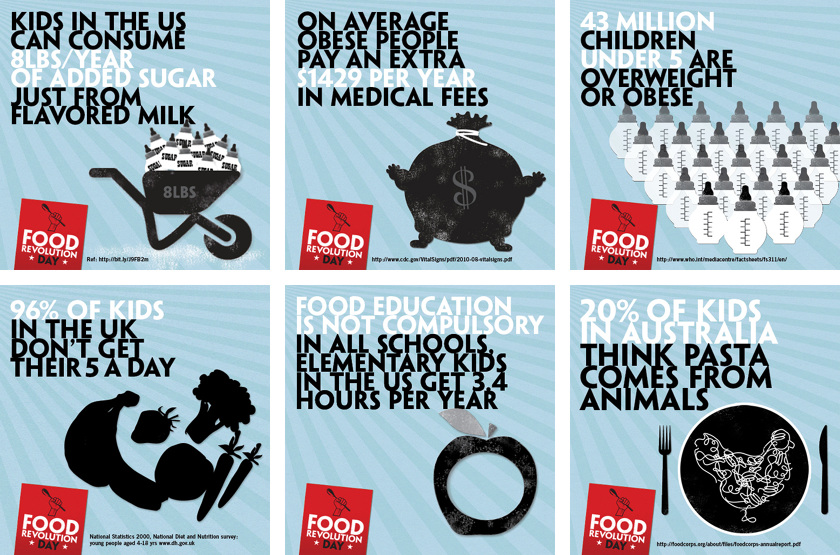 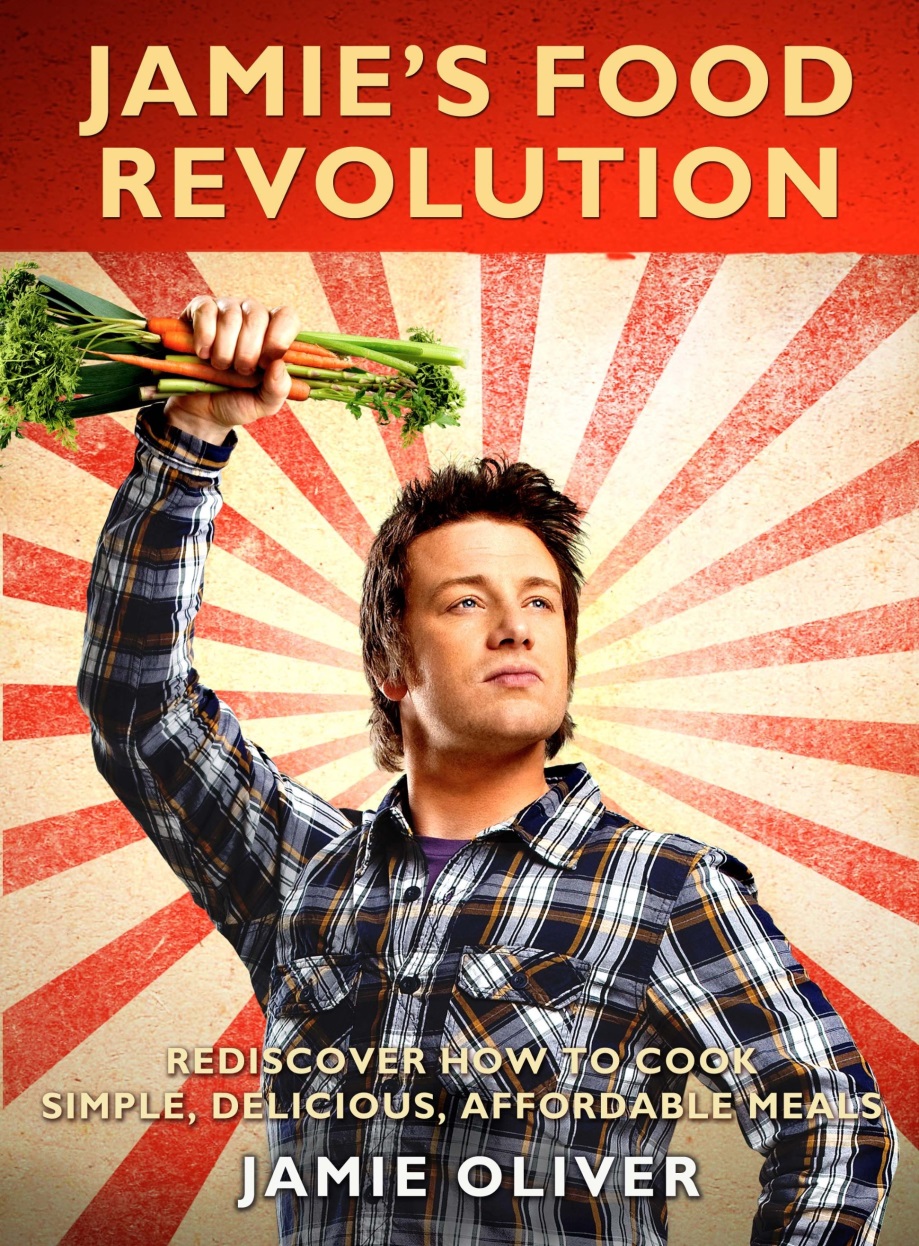 Чрез тази инициатива Британското правителство отпуска 280 млн лири за подобряване на столовото хранене в училищата във Великобритания – снабдяване със здравословни продукти, реорганизация, повишаване квалификацията на персонала.
В САЩ инициативата поражда широк обществен интерес и получава подкрепа от популярни личности, но не е получила все още политическа подкрепа.